Racionalizace skladového hospodářství ve vybraném podniku
Autor bakalářské práce: Zuiev Vitalii
Vedoucí bakalářské práce: Ing. Mária Stopková, PhD.
Oponent bakalářské práce: Ing. Martin Komorný
Motivace a důvody k řešení daného problému
Aktuálnost problematiky

Zájem o danou problematiku

Rozšíření znalostí  a dovedností
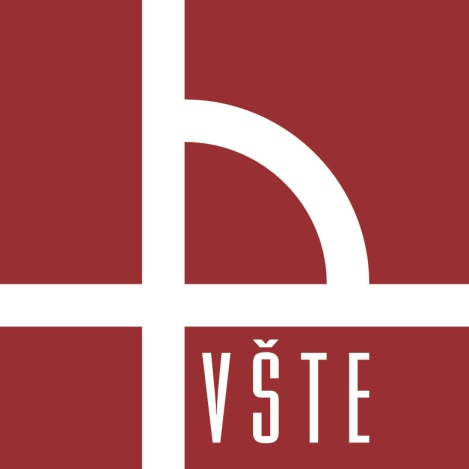 Cíl práce
Cílem této bakalářské práce je zanalyzovat skladové hospodářství vybraného podniku a navrhnout racionalizační opatření pro jeho zefektivnění.
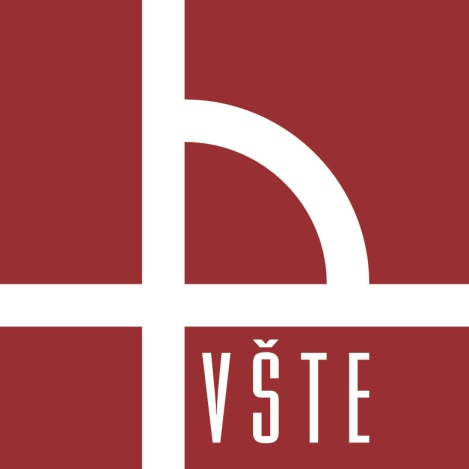 Výzkumné otázky
Výzkumná otázka č. 1
	Má společnost efektivně vyřešenou systemu skladového hospodářství?

Výzkumná otázka č. 2
	Jak by bylo možné racionalizovat praci ve skladu , aby byla efektivnější?
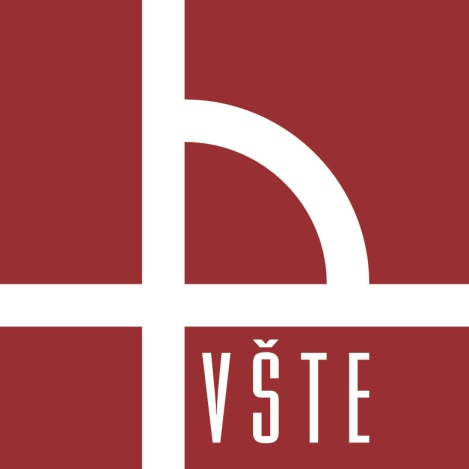 Použité metody
Sběr dat 
Komparace 
Metoda dedukce
Analýza
Odborná literatura
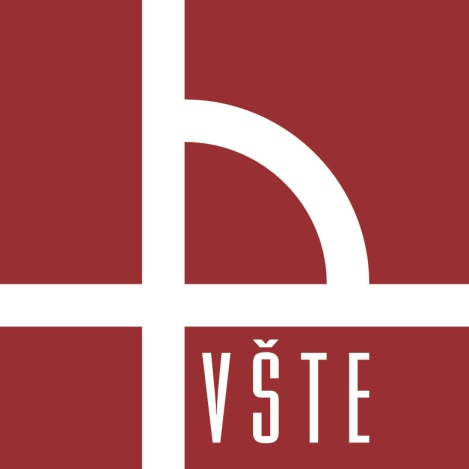 Návrhy a opatření
Použití moderních způsobů označování a identifikace zboží
Instalovat poloautomatickou balicí linku
Vybrat přizpůsobený efektivní softwarový produkt
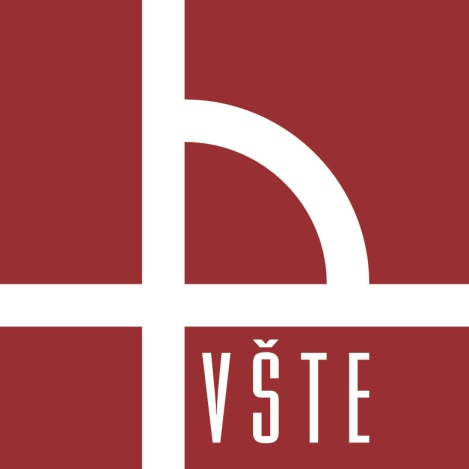 Závěrečné shrnutí
Cíl práce byl splněn
Návrhy opatření jsou aplikovatelné v praxi
Výzkumné otázky byly zodpovězeny
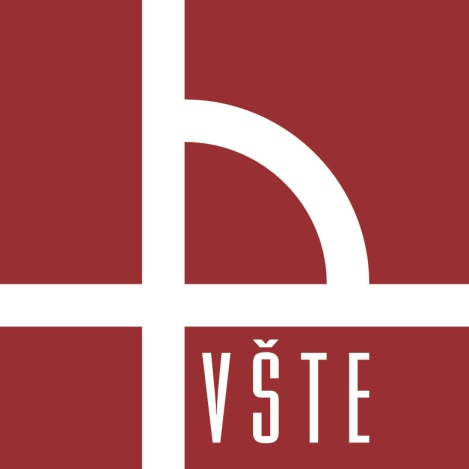 Doplňující otázky vedoucího
V kapitole 1. Úvod uvádíte, že ”se jedná o výrobce těžkých nákladních vozidel a speciálního vybavení.” a v kapitole 4.1 Představení společnosti uvádíte, že daná společnosti ”je velkoobchodní a maloobchodní organizací zabývající se prodejem motorových olejů Rowe a korejských pneumatik Hankook.” Vysvětlete tento nesoulad tvrzení.

Zdůvodněte, proč jsou některé výpočty v práci uvedené dle současného (aktuálního) stavu a maxima a jiné zas dle minimálního požadavku a maxima.
Doplňující otázky oponenta
Jak autor dospěl k výkonu manipulační techniky 2,2 palety za hodinu, který v práci uvádí?
Vozidla, které autor uvádí nakládají palety. Proč tedy autor pro kapacitu nakládky počítá s objemem palet v m3?
Dotkne se optimalizace i změny rozložení regálového systému, případně layoutu skladu?
DĚKUJI ZA POZORNOST
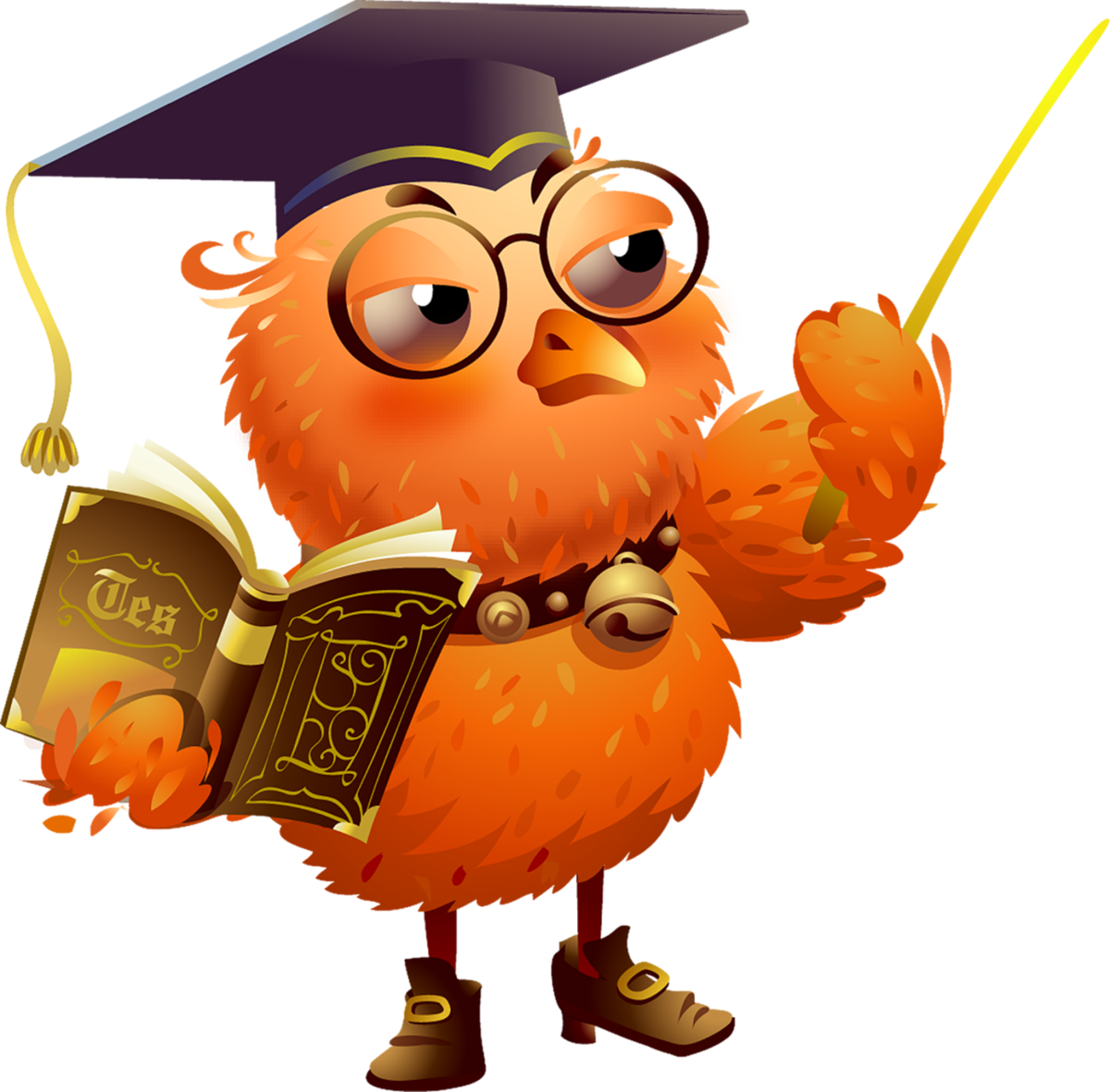